élaboration de la mise en œuvre d’un dispositif ad hoc d’évaluation de politique publique
Le cas concret de l’évaluation de la politique de dédoublement des classes de CP et de CE1 en zones d’éducation prioritaire (2017-2021)
Ronan Vourc’h, Axelle Charpentier, Fabrice Murat et Thierry Rocher (DEPP)
Depp
1
31/03/2022
[Speaker Notes: Bonjour,

Je vais donc ici aborder l’élaboration de la mise en œuvre d’un dispositif AD Hoc d’évaluation de politique publique.

Pour cela, je vais vous présenter le cas concret de l’évaluation de la politique de dédoublement des classes de CP et de CE1 en zones d’éducation prioritaire (2017-2021)

Ces travaux ont été mené à la Depp, notamment avec Axelle Charpentier, Fabrice Murat et Thierry Rocher que je remercie et associe à cette présentation.]
Sommaire
Enjeux d’évaluation
 Données mobilisées
 Identification des effets & résumé des messages principaux
Depp
2
31/03/2022
[Speaker Notes: Ma présentation va s’articuler autour de 3 axes :

-je présenterai tout d’abord les enjeux de cette évaluation

-j’aborderai ensuite la question des données mobilisées. Il s’agit en effet d’un dispositif à plusieurs entrées associant:
	évaluation des élèves, 
	enquêtes auprès des enseignants
	observations de classes

-enfin, j’aborderai les effets identifiés et reprendrai les principaux résultats observés]
Enjeux d’évaluation
Depp
3
31/03/2022
Demande & enjeux d’évaluation
Évaluer la mise en place et les effets de la mesure dite de « dédoublement » de la taille des classes en éducation prioritaire lancée en septembre 2017 pour l’ensemble des classes de CP de REP+.




Littérature scientifique mettant en évidence des effets bénéfiques pour ce type de politique sur les apprentissages des élèves, surtout au primaire (Bouguen et al. 2017 ; Monso 2014)  mais rarement documentés dans le cadre de l’implémentation d’une politique publique à grande échelle. 
Autre enjeu d’évaluation : mécanismes sous-jacents derrière le lien entre réduction de la taille de classe et performance scolaire peu analysés dans la littérature économique.
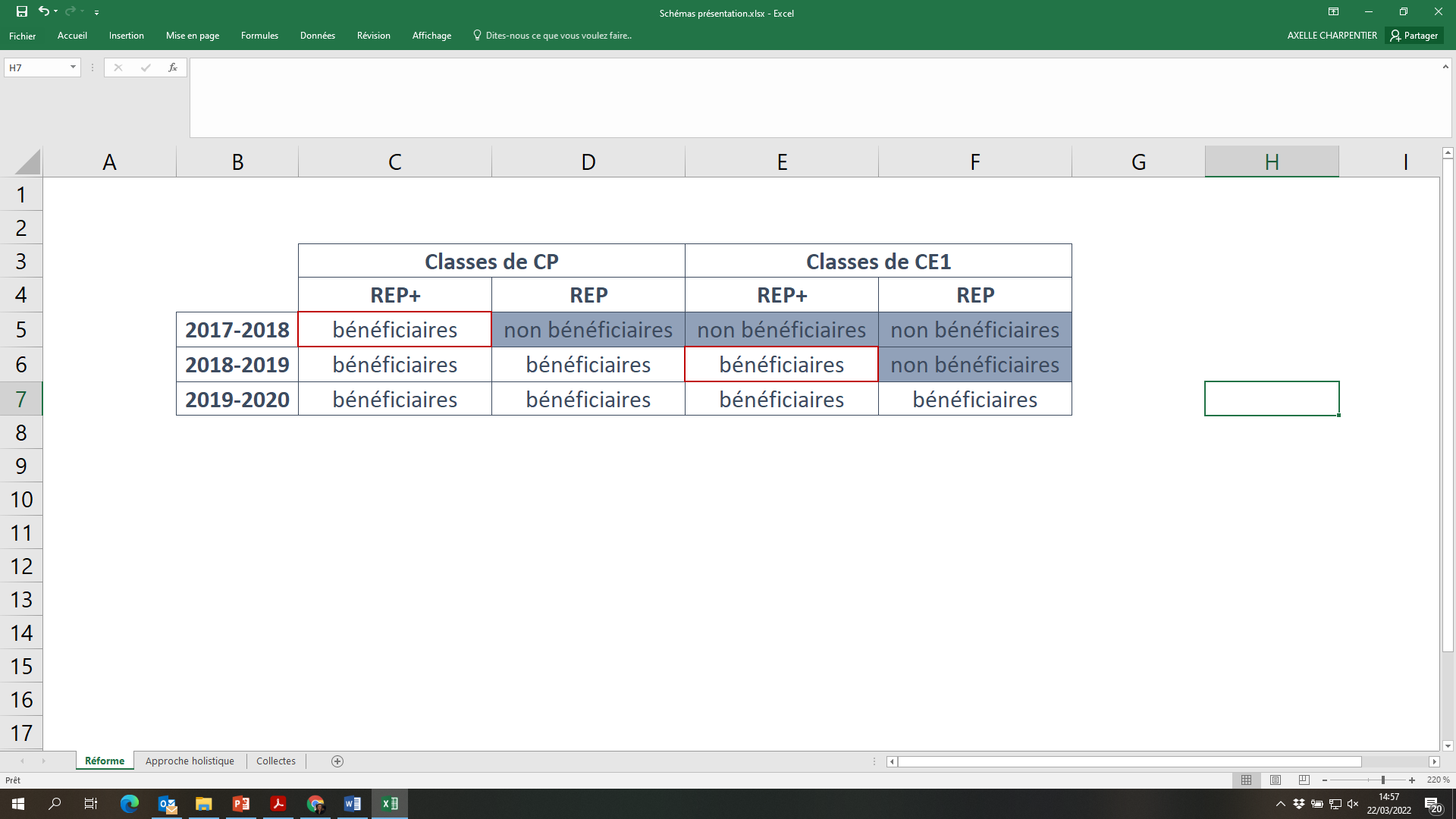 Progressivité dans l’implémentation de la mesure évaluée
Depp
4
31/03/2022
[Speaker Notes: Alors, quelle était la demande et les enjeux liés à ce dispositif d’évaluation ?

L’objectif majeur est d’évaluer la mise en place et les effets de la mesure dite de « dédoublement » de la taille des classes en éducation prioritaire lancée en septembre 2017 pour l’ensemble des classes de CP de REP+.

Ce déploiement s’est fait de façon progressive :
	
	Rentrée 2017 : classe de CP REP+ 
	Rentrée 2018 : élargissement au classes de CP en REP et au classe de CE1 en REP+
	Rentrée : 2019 : dédoublement en CP et CE1 dans tout le réseau REP/REP+

La littérature scientifique met en évidence des effets bénéfiques pour ce type de politique sur les apprentissages des élèves, surtout au primaire (Bouguen et al. 2017 ; Monso 2014) 

Expérimentation STAR dans des écoles primaires de l’état du Tennessee, dans les années 80 : effet positif sur les apprentissages à court terme et sur des indicateurs à long terme
Résultats similaires dans d’autres contextes
« Faisceau d’évidences » suggérant que l’effet pourrait être plus fort pour les élèves défavorisés 

 mais rarement documentés dans le cadre de l’implémentation d’une politique publique à grande échelle. 

Autre enjeu d’évaluation : mécanismes sous-jacents derrière le lien entre réduction de la taille de classe et performance scolaire peu analysés dans la littérature économique.: discipline/climat de classe, lien avec les familles, pratiques enseignantes adaptées, etc.]
Objectifs du protocole d’évaluation conçu avec des experts scientifiques
Protocole d’évaluation multidimensionnelle conçu :
en amont du lancement de la politique évaluée, 
par la DEPP avec l’appui de plusieurs chercheurs spécialistes de l’évaluation des politiques publiques et des sciences de l’éducation (École d’économie de Paris et Université Grenoble Alpes)
et au regard de l’état des connaissances scientifiques.
Objectifs :
Évaluer l’impact à court, moyen, voire long terme sur les résultats des élèves 
Décrire les modalités de déploiement de la mesure de dédoublement 
Recueillir des informations déclaratives sur les pratiques d’enseignement
Observer l’engagement des élèves, les interactions et les pratiques d’enseignement
Suivi de la mise en œuvre de l’évaluation par un comité scientifique (P. Bressoux, J. Grenet et 
M. Gurgand)
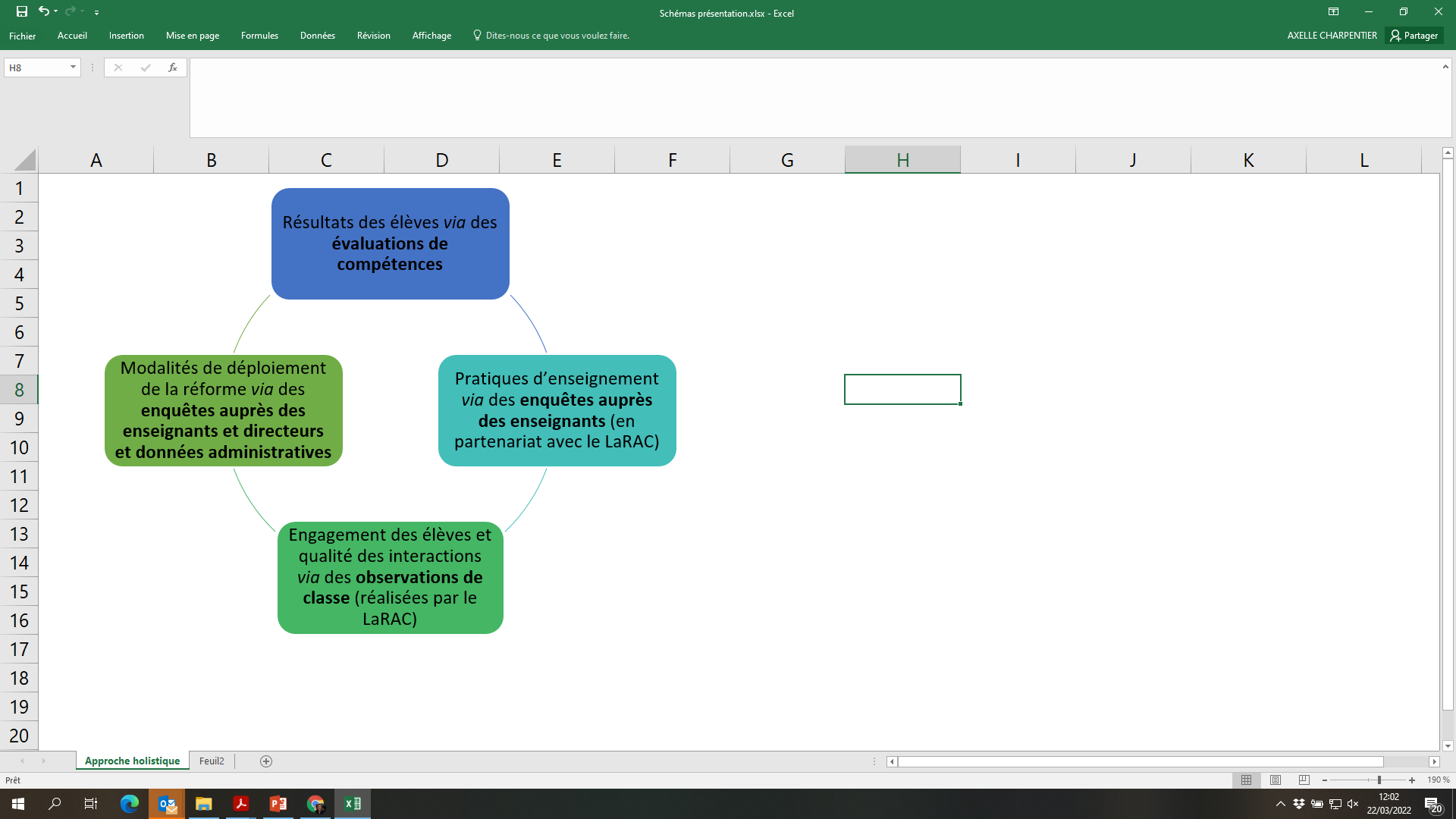 Depp
5
31/03/2022
[Speaker Notes: Quels étaient les objectifs du protocole d’évaluation conçu en lien étroit avec des experts scientifiques ?

Protocole d’évaluation multidimensionnelle conçu, en amont du lancement de la politique évaluée, par la DEPP avec l’appui de chercheurs


Objectifs :
Évaluer l’impact à court, moyen, voire long terme sur les résultats des élèves (via des évaluations de compétences)
Décrire les modalités de déploiement de la mesure de dédoublement (via des enquêtes et les données administratives)
Recueillir des informations déclaratives sur les pratiques d’enseignement (via des enquêtes auprès des enseignants, en partenariat avec le LaRAC)
Observer l’engagement des élèves, les interactions et les pratiques d’enseignement (via des observations de classe en CP réalisées par le LaRAC)

Suivi de la mise en œuvre de l’évaluation par un comité scientifique (P. Bressoux, J. Grenet et M. Gurgand)]
Modélisation de l’effet de la réduction de l’effectif des classes (à partir de Finn, Pannozzo & Achilles, 2003)
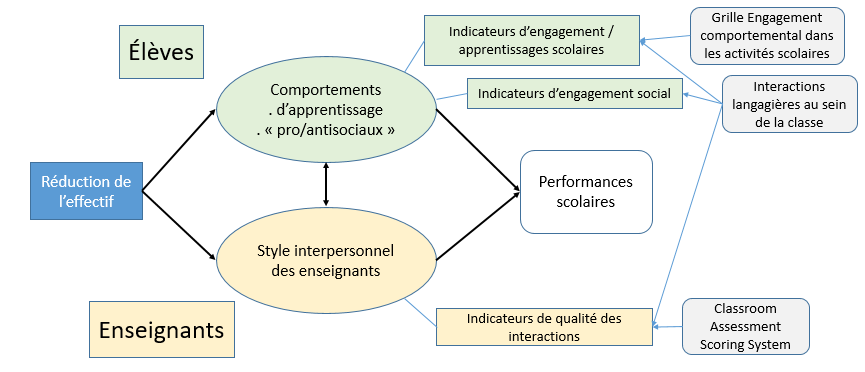 Depp
6
31/03/2022
[Speaker Notes: Pour synthétiser les objectifs de cette évaluation on peut s’appuyer sur le schéma suivant issue d’une synthèse réalisée en 2003 par Finn, Pannozzo & Achilles

Ils indiquent que l’effet de la réduction de l’effectif sur les performances scolaires des élèves transite à la fois par:

	des modifications de comportements d’apprentissage et de comportements « sociaux » des élèves 
	ainsi que par la modification du style interpersonnel des enseignants, donc de la façon dont les enseignants interagissent avec leurs élèves. 

Ainsi, pour comprendre comment la diminution de l’effectif peut agir sur les performances scolaires, il est nécessaire de se doter d’une méthode et d’indicateurs pouvant permettre d’identifier:
	des modifications dans les comportements d’apprentissage des élèves, 
	dans leurs comportements sociaux au sein de la classe 
	et d’indicateurs permettant de détecter des fluctuations dans la façon dont les enseignants interagissent avec leurs élèves, que ce soit au niveau de la fréquence ou de la qualité des interactions.]
Données mobilisées
Depp
7
31/03/2022
Identification des effets causaux
Pour construire les groupes témoins, trois informations ont été retenues de façon à caractériser les écoles : la proportion d’élèves de PCS défavorisées en CM2, le taux de retard en CM2 et le revenu médian de l’IRIS où se trouve l’école. 
3 groupes constitués : 
Les écoles en REP+ bénéficiaires de la mesure « CP dédoublés », 
Les écoles de REP au profil social comparable aux écoles REP+ mais n’ayant pas bénéficié de la mesure (Proches REP+), 
Le reste des écoles (Hors EP).
REP+ bénéficiaires


Élèves de CP en 2017-2018 Élèves de CE1 en 2018-2019

Les enseignants de ces élèves
REP non bénéficiaires (Proches REP+)

Élèves de CP en 2017-2018 
Élèves de CE1 en 2018-2019

Les enseignants de ces élèves
impact
Depp
8
31/03/2022
[Speaker Notes: Pour évaluer les effets du dédoublement nous avons exploité la progressivité de la mise en place de la mesure en éducation prioritaire.

Nous avons ainsi construit des groupes témoins.

Pour construire les groupes témoins, trois informations ont été retenues de façon à caractériser les écoles : la proportion d’élèves de PCS défavorisées en CM2, le taux de retard en CM2 et le revenu médian de l’IRIS où se trouve l’école. 

Nous avons construit un indicateur global avec ces trois informations en effectuant la régression logistique de l’appartenance au réseau REP+. Cela donne pour chaque école une « propension » estimée d’appartenir à ce réseau, combinaison linéaire des trois informations. 

Trois groupes ont été constitués : 
1. les écoles en REP+ bénéficiaires de la mesure « CP dédoublés », 
2. les écoles de REP au profil social comparable aux écoles REP+ mais n’ayant pas bénéficié de la mesure (Proches REP+), 
3. Le reste des écoles (Hors EP).]
Calendrier et volumes des collectes de données
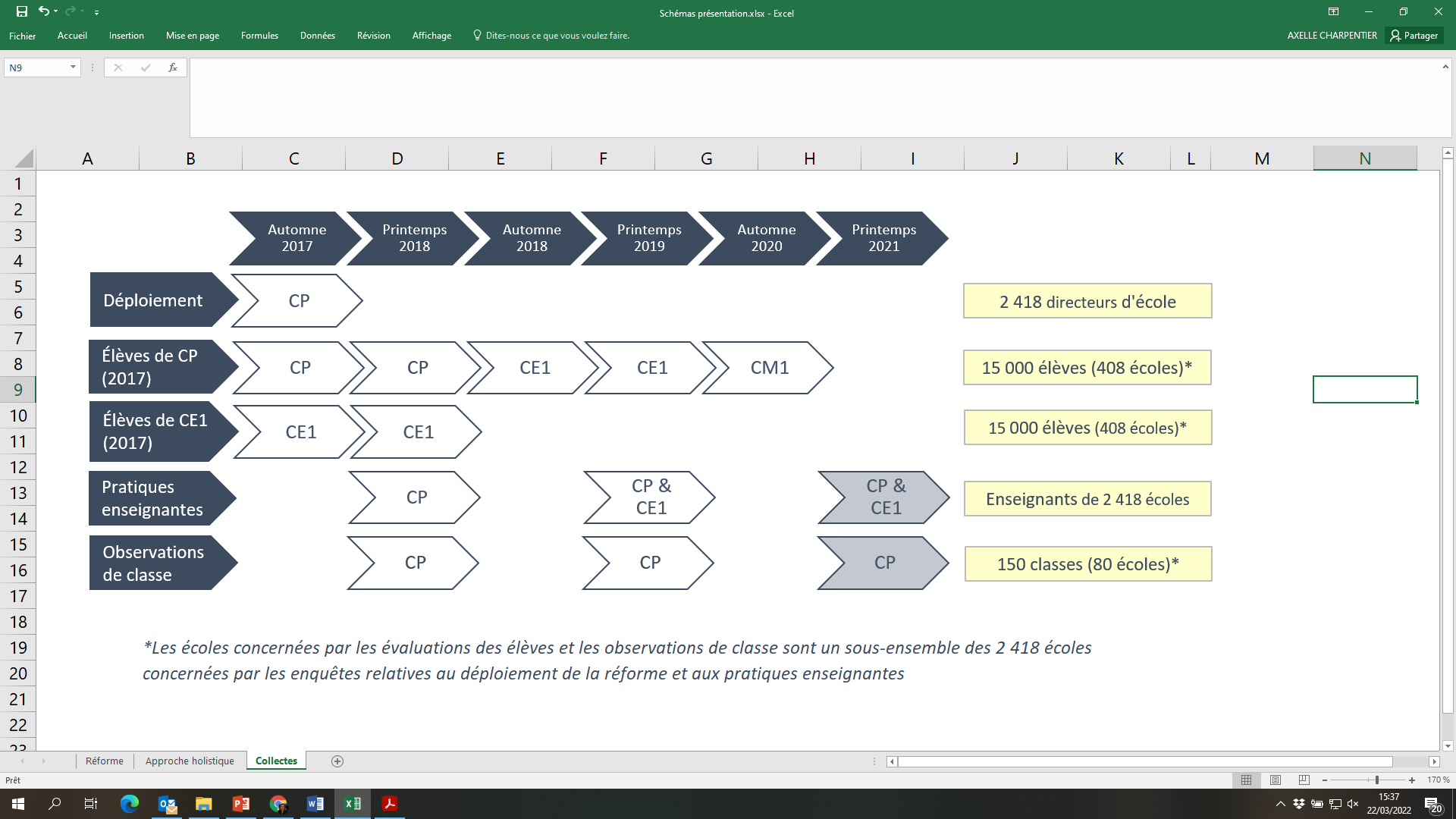 Depp
9
31/03/2022
[Speaker Notes: Voici un schéma représentant le calendrier et le volume des données collectées

Déploiement:

L’échantillon est composé de 1 222 écoles de REP+, 568 écoles de REP et 628 écoles hors EP. Il comprend l’ensemble des écoles suivies dans le cadre de l’évaluation des apprentissages des élèves. En allant au-delà de l’échantillon CP12, il permet de disposer de suffisamment de descriptions pour rendre compte du déploiement de la mesure au niveau national.

Evaluation des élèves :

1.Elèves entrés en CP en 2017:	
Évaluer l’impact à court et moyen terme. Cet échantillon est composé de 408 écoles (204 REP+, 102 REP et 102 publiques hors EP)
 Tous les élèves de CP de ces écoles sont concernés par les évaluations, soit un échantillon total de 15 000 élèves de CP.
Elèves évalués à 5 moments.

2.Elèves entrés en CE1 en 2017 : 
la DEPP a constitué un autre échantillon de comparaison, formé de tous les élèves de CE1 à la rentrée 2017/2018 des écoles de l’échantillon CP12, soit environ 15 000 élèves. Par construction, ces élèves de CE1 n’ont donc pas connu la réduction de la taille des classes.
Elèves évalués à 2 moments.

Pratiques enseignantes

L’échantillon est composé de 1 219 écoles de REP+, 568 écoles de REP et 624 écoles hors EP. 
Enseignant de l’échantillon + panel d’enseignants de CP suivis de façon longitudinale (mai 2018, 2019, 2021 ). Ces enseignants ont été interrogés une fois par an.

Observations de classes:

Les observations de classe ont été répétées pendant trois ans auprès de 150 classes de CP de REP+, REP et hors EP, réparties dans 80 écoles appartenant à l’échantillon du volet « pratiques enseignantes » décrit à l’objectif 4.

- décrire les pratiques d’enseignement auxquels sont exposés les élèves de la cohorte de CP 2017 en classe de CP, puis en classe de CE1 
ET regarder un éventuel effet d’ajustement des pratiques en CP (au printemps 2019, certains enseignants de CP interrogés ont déjà 2 ans d’expérience en classe réduite

Jusqu’à présent seules les données collectées jusqu’au printemps 2020 ont été exploitées.]
Instruments de mesure
Elèves
Évaluation en français et mathématiques grâce à une application numérique développée sur tablette : deux épreuves de 20 minutes sur deux demi-journées.

Items tirés d’une base d’items à la Depp, choisis en fonction de leur niveau de difficulté.

Recours à des administrateurs de test en académie.
Depp
10
31/03/2022
[Speaker Notes: Pour constuire ces instruments de mesure, la DEPP s’est appuyé sur son expertise en matière d’évaluation des élèves et des pratiques enseignantes (nombreux dispositifs en place à l’échelle national….)

Elle a aussi mobilisé des acteurs de terrain de l’EN à la fois pour les évaluations des élèves et les observations de classe.

Elèves

Évaluation en français et mathématiques grâce à une application numérique développée sur tablette : deux épreuves de 20 minutes sur deux demi-journées.
Les items évaluent différents éléments du programme d’enseignement du cycle des apprentissages fondamentaux  associées aux compétences du socle commun de connaissances, de compétences et de culture.

Domaines évalués en français : Lecture et compréhension de l’écrit, compréhension du Langage oral et Etude de la langue (réutiliser des mots nouvellement appris, identifier des relations entre les mots…
Domaines évalués en mathématiques: Nombres et calculs, Grandeurs et mesures et Espace et géométrie

Items tirés d’une base d’items à la Depp, choisis en fonction de leur niveau de difficulté.

Recours à des administrateurs de test en académie.]
Instruments de mesure
Enseignants
Questionnaire auto-administré en ligne, visant à décrire les conditions d’enseignement et d’apprentissage

Durée de la passation : environ 45 minutes.

Thématiques : caractéristiques individuelles des enseignants, contexte d’exercice, formation, accompagnement par la circonscription, pratiques pédagogiques, climat de classe, etc.

Conçu par le LaRAC et administré par la DEPP.
Depp
11
31/03/2022
[Speaker Notes: Enseignants

Questionnaire auto-administré en ligne, visant à décrire les conditions d’enseignement et d’apprentissage

Durée de la passation : environ 45 minutes.

Thématiques : 
Caractéristiques individuelles des enseignants, 
modalités de déploiement de la mesure, 
sentiment d’auto-efficacité, 
fonctionnement de la classe, 
style motivationnel, 
pratiques d’enseignement, etc.

Conçu par le LaRAC et administré par la DEPP.]
Instruments de mesure
Observations de classe
Conçues et réalisées par le LaRAC avec l’appui de conseillers pédagogiques.

Binômes d’observateurs, pour des observations simultanées sur 3 élèves chacun et pour doubler la même observation des pratiques d’interactions de l’enseignant de la classe. 

Deux jours/classe.

Trois outils d’observation : grille d’observation de l’engagement comportemental des élèves dans les tâches scolaires ; grille d’observation des interactions langagières ; outil d’évaluation de la qualité des interactions, développé par Pianta, La Paro & Hamre (2008).
Depp
12
31/03/2022
[Speaker Notes: Observations de classe

Conçues et réalisées par le LaRAC avec l’appui de conseillers pédagogiques.

Binômes d’observateurs, pour des observations simultanées sur 3 élèves chacun et pour doubler la même observation des pratiques d’interactions de l’enseignant de la classe. 

Deux jours/classe.

Trois outils d’observation : 
grille d’observation de l’engagement comportemental des élèves dans les tâches scolaires ; 
grille d’observation des interactions langagières ; 
outil d’évaluation de la qualité des interactions, développé par la recherche internationale.]
Identification des effets & résumé des messages principaux
Depp
13
31/03/2022
Principaux résultats d’évaluation
Réussite des élèves en CP et CE1
Effet sur les progressions en français et en mathématiques en REP+ au cours des deux premières années d’enseignement élémentaire. 
Impact positif surtout visible en CP (+14 % d’écart-type en français et 12 % d’écart-type en mathématiques). 
Pas d’effet supplémentaire en CE1.
Depp
14
31/03/2022
[Speaker Notes: Réussite des élèves en CP et CE1

Effet sur les progressions en français et en mathématiques en REP+ au cours des deux premières années d’enseignement élémentaire. 
Impact positif surtout visible en CP (+14 % d’écart-type en français et 12 % d’écart-type en mathématiques). 

Pas d’effet supplémentaire en CE1.

Par rapport aux résultats trouvés antérieurement, l’effet paraît un peu faible en français, mais conforme aux attentes en mathématiques. En mathématiques, cet effet paraît plus fort pour les élèves les plus en difficultés : leur part passe de 21,4 % au début du CP à 15,9 % en fin de CE1, alors que l’évolution est très faible pour la part d’élèves très performants.

Dans la fourchette basse de ce que l’on observe dans les évaluations internationales]
Principaux résultats d’évaluation
Enquêtes auprès des enseignants de CP et CE1
Conduite de classe facilitée en REP+ : climat de classe plus propice aux apprentissages.
23 % (contre 34 % en REP) perdent fréquemment du temps à cause d’élèves qui perturbent leurs séances.

Enseignants de REP+ plus confiants vis-à-vis de leur enseignement.
28 % « tout à fait d’accord » avec la proposition selon laquelle ils sont capables d’aider leurs élèves à faire des progrès significatifs (vs 18 % en REP).

Quelques écarts de pratiques : écart le plus fort sur la différenciation pédagogique (en faveur des REP+).
En lecture : 43 % des enseignants recourent fréquemment à l’enseignement individualisé (vs 29 % en REP).
Depp
15
31/03/2022
[Speaker Notes: Enquêtes auprès des enseignants de CP et CE1

Conduite de classe facilitée en REP+ : climat de classe plus propice aux apprentissages.

Enseignants de REP+ plus confiants vis-à-vis de leur enseignement:

28 % « tout à fait d’accord » avec la proposition selon laquelle ils sont capables d’aider leurs élèves à faire des progrès significatifs (vs 18 % en REP).

Quelques écarts de pratiques : écart le plus fort sur la différenciation pédagogique (en faveur des REP+):

En lecture : 43 % des enseignants recourent fréquemment à l’enseignement individualisé (vs 29 % en REP).]
Principaux résultats d’évaluation
Observations de classe en CP
Enseignants : peu d’évolutions identifiables dans les pratiques à court ou moyen terme (N, N+1) en dehors de celles qui découlent mécaniquement de la réduction de l’effectif.
Élèves : des modifications significatives et positives avec un engagement plus fort dans les activités scolaires, moins d’interactions entre élèves sur des contenus hors tâche et moins d’interactions sur les comportements des élèves.
L’ensemble renvoie à un climat de classe plus focalisé sur les tâches scolaires.
Depp
16
31/03/2022
[Speaker Notes: Observations de classe en CP

Enseignants : peu d’évolutions identifiables dans les pratiques à court ou moyen terme (N, N+1) en dehors de celles qui découlent mécaniquement de la réduction de l’effectif (augmentation des interactions individuelles enseignant / élève).

Élèves : des modifications significatives et positives avec un engagement plus fort dans les activités scolaires, moins d’interactions entre élèves sur des contenus hors tâche et moins d’interactions sur les comportements des élèves.

L’ensemble renvoie à un climat de classe plus focalisé sur les tâches scolaires.]
Conclusions, perspectives
La question de l’évaluation de la politique de dédoublement des classes de CP et de CE1 en éducation prioritaire fut posée suffisamment tôt pour permettre à la Depp d’éclairer l’action publique et nourrir le débat public sur les politiques éducatives. 

Pour ce faire, la DEPP a pu s’appuyer sur des données « administratives » tirées de ses systèmes d’information, mais surtout sur des collectes de données spécifiques afin de répondre à l’ensemble des questions d’évaluation.

La richesse des données recueillies et des instruments de mesure utilisés offre par ailleurs des opportunités inédites pour conduire de nouvelles recherches avec d’autres objets d’étude.

S’intéresser aux effets à plus long termes sur les performances des élèves.
Depp
17
31/03/2022
[Speaker Notes: La question de l’évaluation de la politique de dédoublement des classes de CP et de CE1 en éducation prioritaire fut posée suffisamment tôt par rapport au déploiement de la politique pour permettre à la DEPP, avec l’appui de chercheurs spécialistes en sciences de l’éducation et en évaluation des politiques publiques, de concevoir et de déployer un protocole d’observation et d’évaluation statistique capable de produire des résultats fiables et pertinents pour éclairer l’action publique et nourrir le débat public sur les politiques éducatives. 
 
Pour ce faire, la DEPP a pu s’appuyer sur des données « administratives » tirées de ses systèmes d’information, mais n’a pu faire l’économie de collectes de données spécifiques afin de répondre à l’ensemble des questions d’évaluation. 
 
La richesse des données recueillies et des instruments de mesure utilisés offre par ailleurs des opportunités inédites pour conduire de nouvelles recherches avec d’autres objets d’étude, comme la mesure de l’effet enseignant en début de primaire ou une analyse de la comparabilité des résultats obtenus au travers d’enquêtes par questionnaire et d’observations de classe.]
Pour en savoir plus
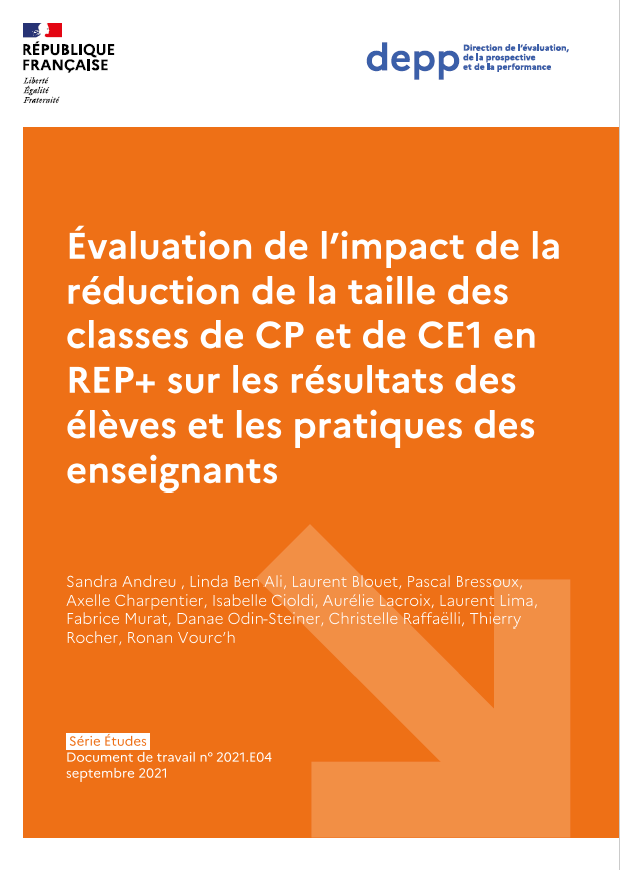 Document de travail de la DEPP, septembre 2021
Depp
18
31/03/2022